RATIFICATION
Dr. King-Owen
UNITED STATES HISTORY
[2.03] A War of Words
Federalists
For the Constitution
Antifederalists
Against the Constitution
Wrote The Federalist Papers, 85 essays
Arguments:
America would fall apart without a stronger central power
Federal government had limited powers
Wrote no organized collection of essays
Arguments:
Constitution would destroy the states
Federal government would destroy individual freedoms
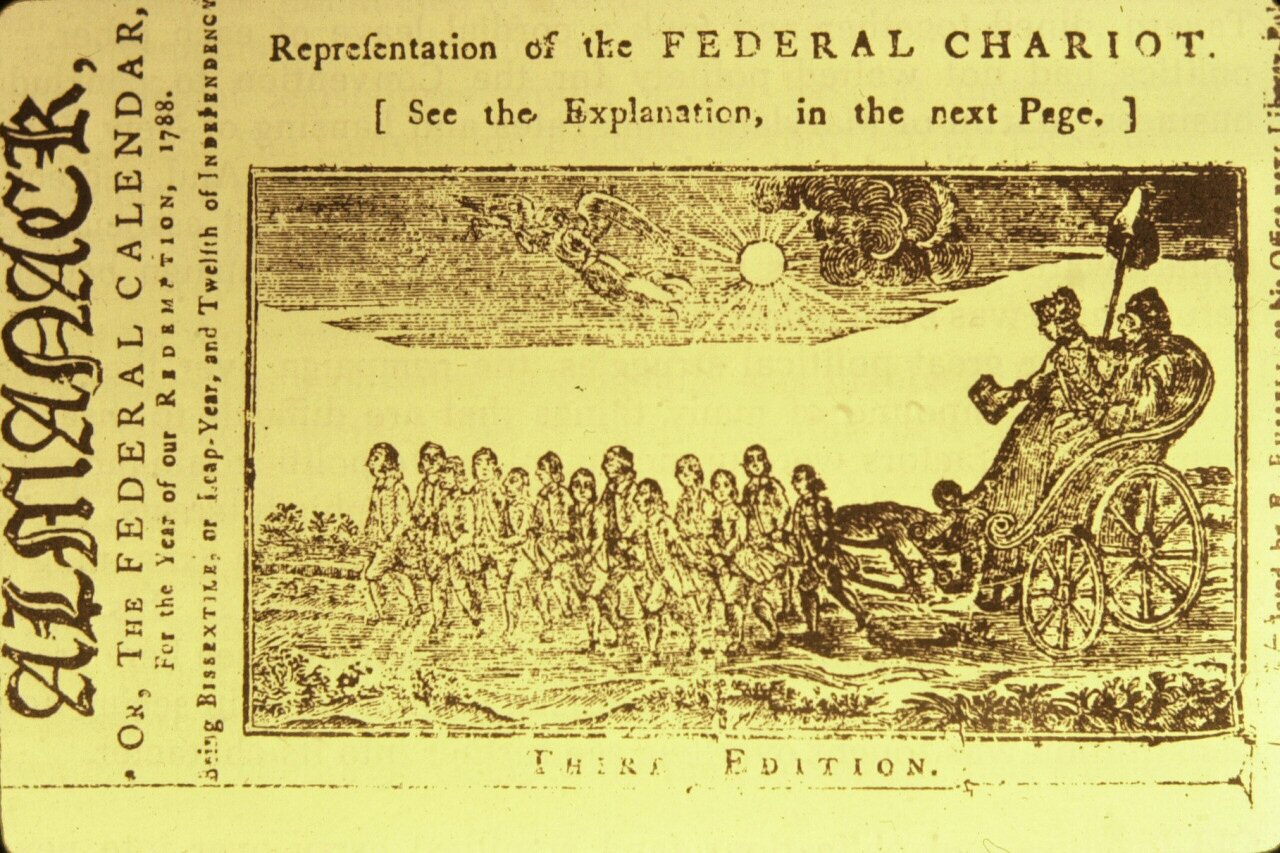 [Speaker Notes: Benjamin Franklin and George Washington are in the chariot being pulled by the 13 states.]
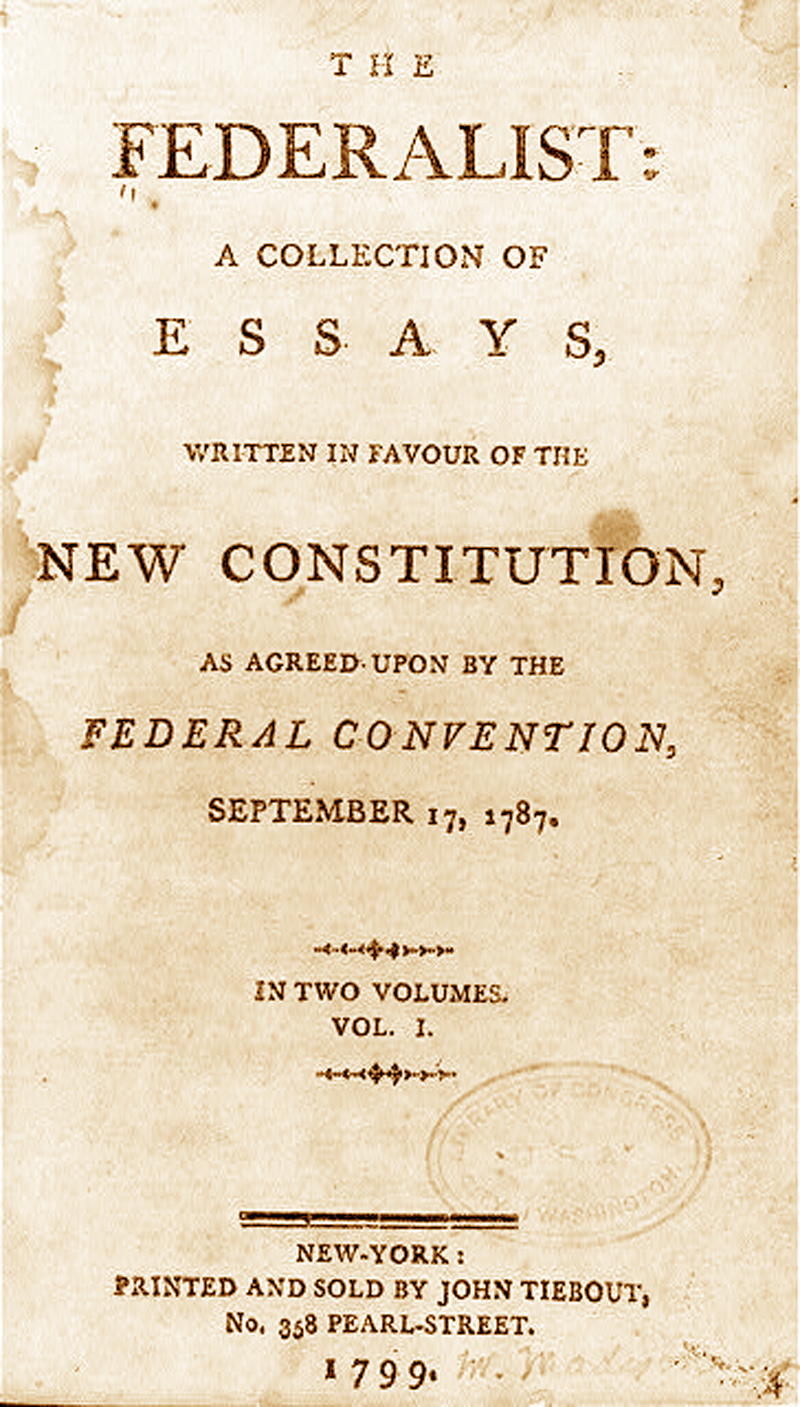 [2.03] A Promise
Federalists promised a Bill of Rights if the people would support the Constitution
The Bill of Rights would protect the people from the power of the federal government
[2.03] Ratification
9/13 states approved the Constitution by 1788

Voters who supported the Constitution:  from coastal cities, merchants, wealthy

Voters against the Constitution:  owners of small farms, lived in the interior
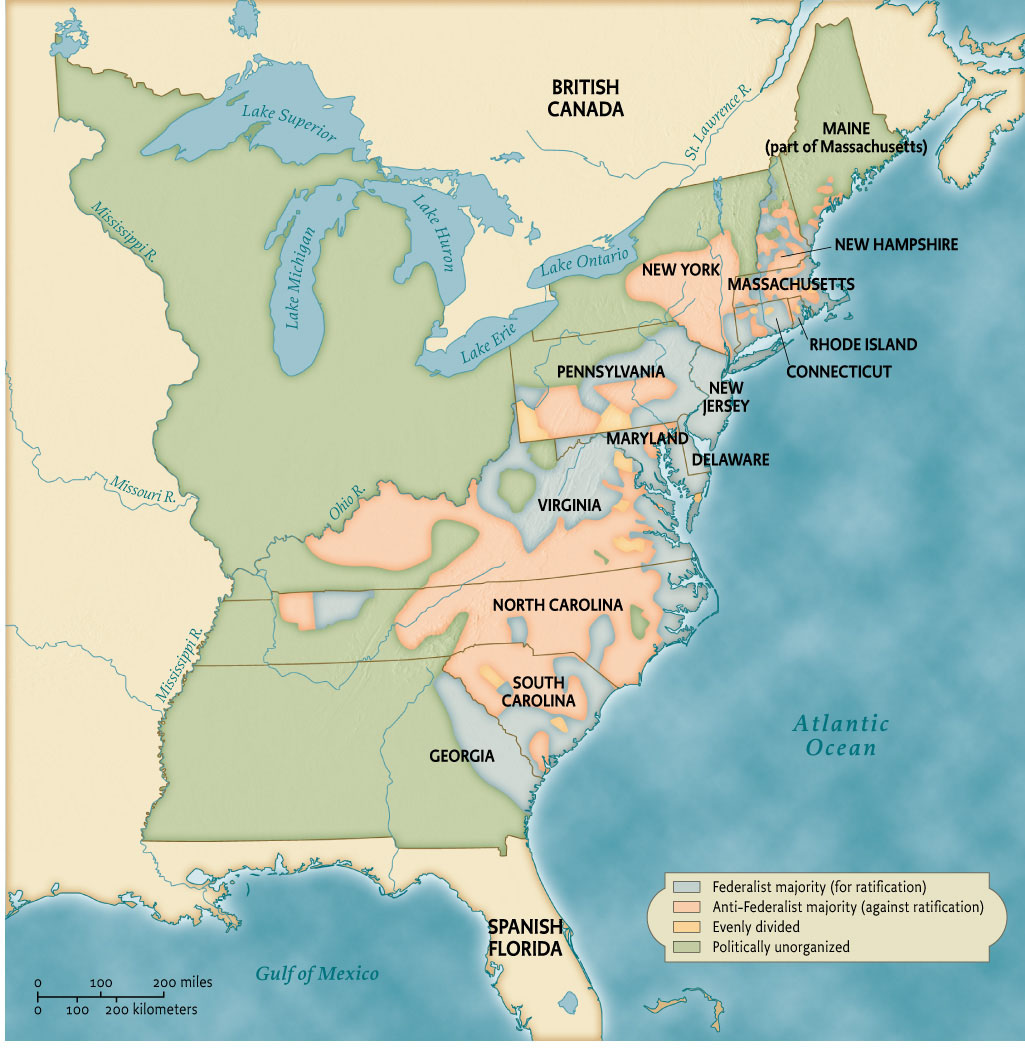 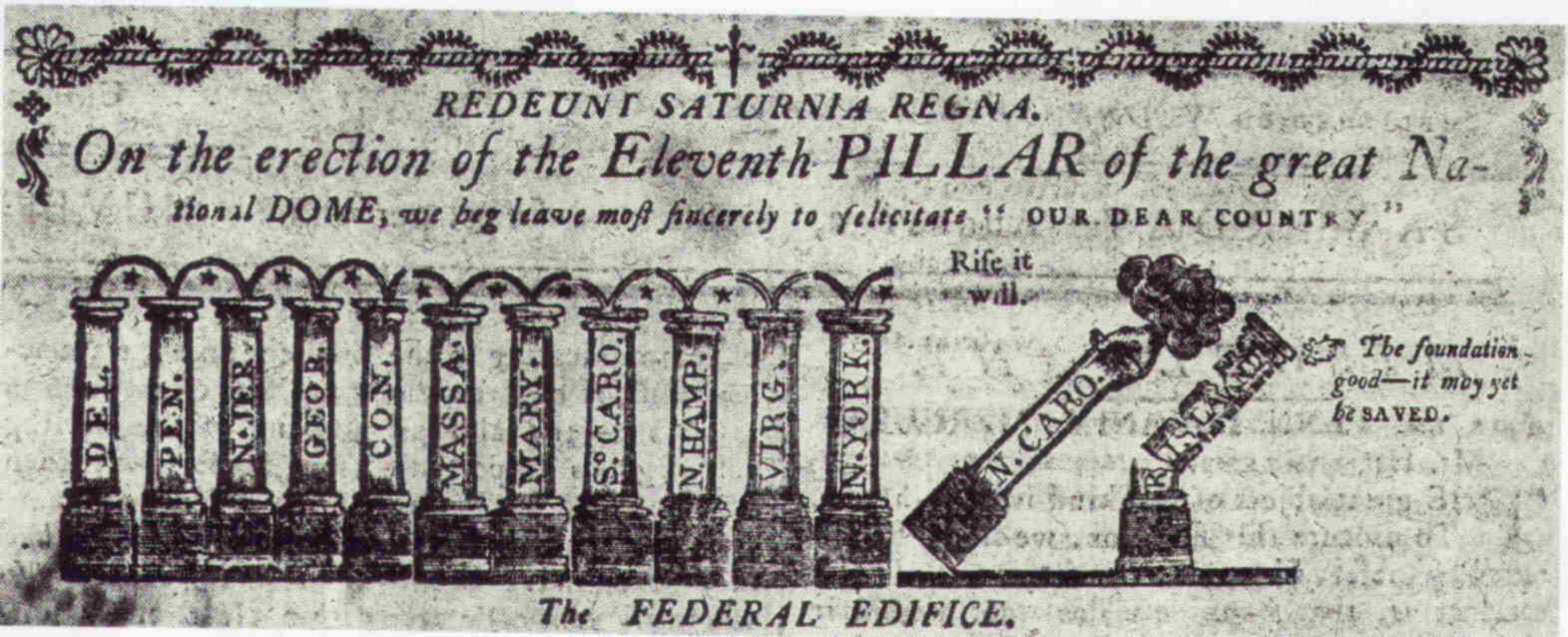